يلون باستخدام اصبعه رقم الهدف 2061
رياض زمالى
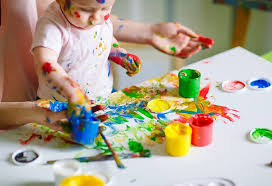 https://www.youtube.com/watch?v=LbQbf1G-Oww
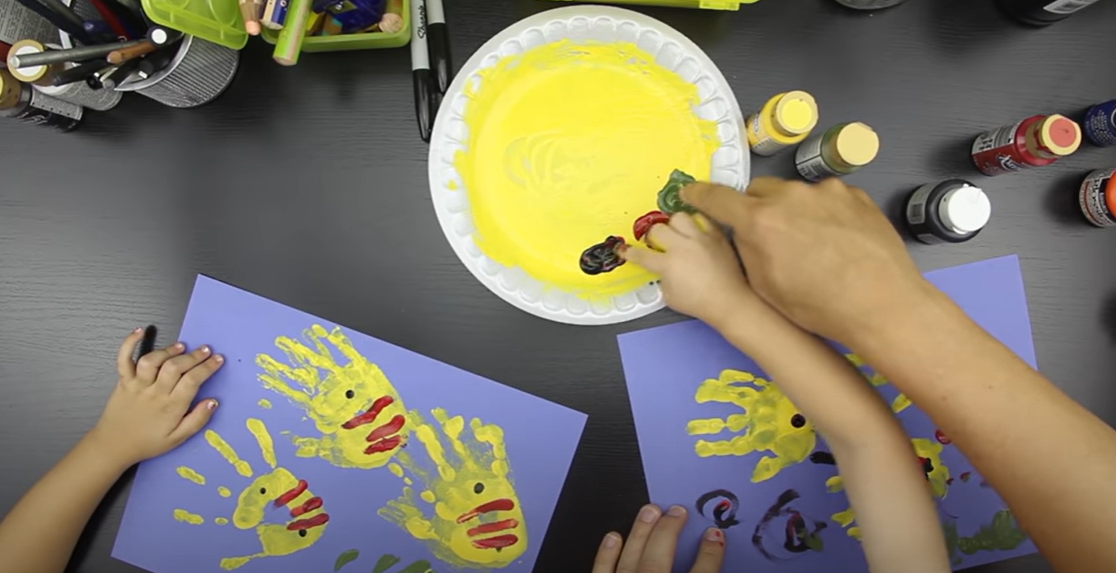 14 December 2020
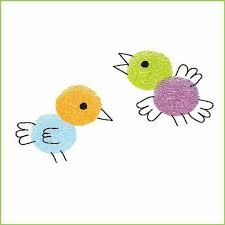 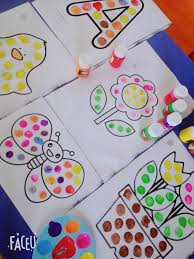 https://www.youtube.com/watch?v=d84unKpiTYE
14 December 2020
3
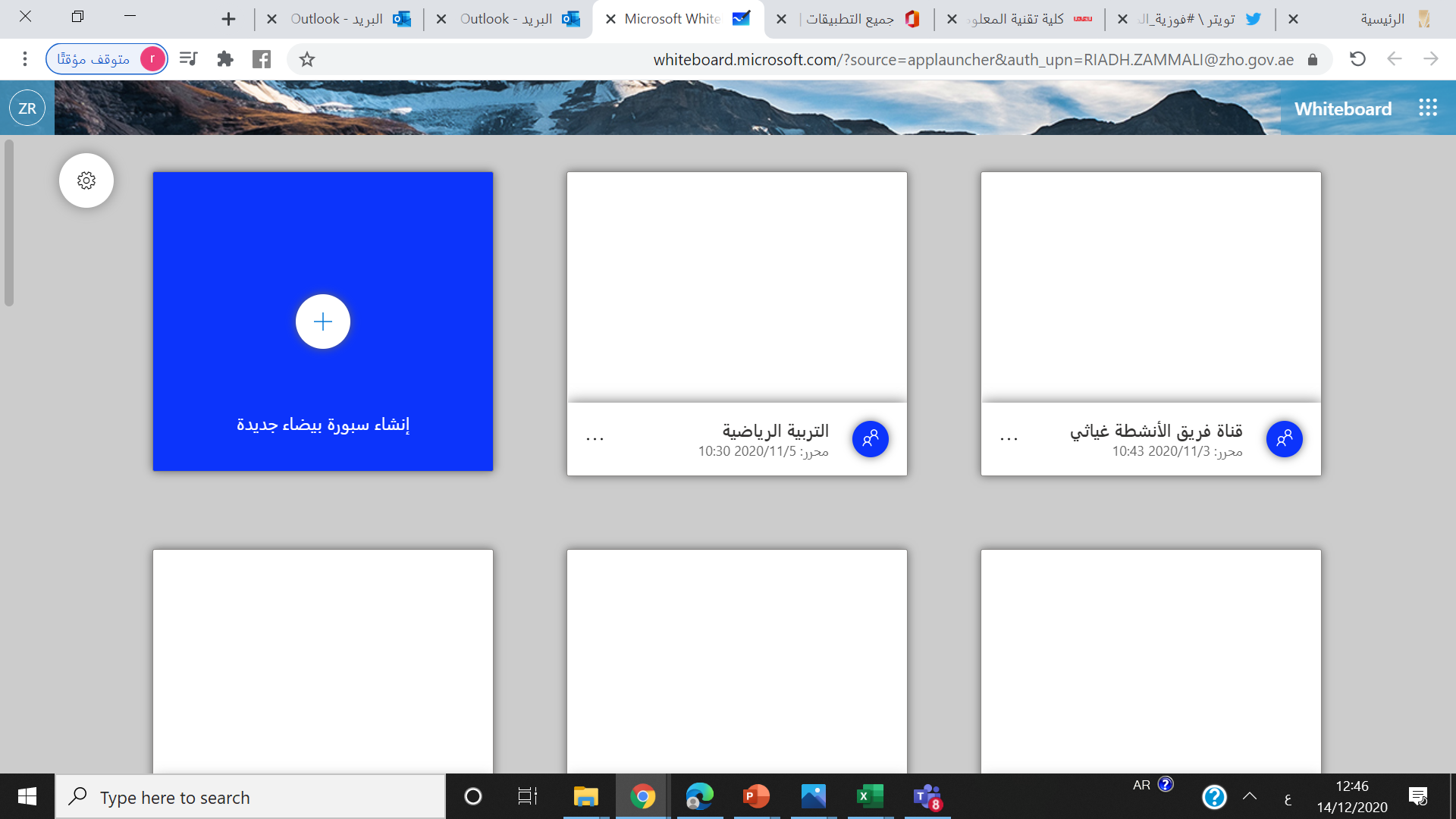 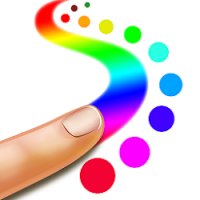 14 December 2020
4
الرسام الصغير
التلوين بالصبع
عدد النقاط المهمة :
إعطاء تمرين حر تمهيدي  في استخدام التلوين والاصابع  
التدرج في الصعوبة من السهل الى الصعب
إعطاء تلوين  صور    تعزز الهوية الوطنية 
 استعمال  الأدوات مختلفة والألوان 
وضع منافسة بين الطلاب للتعزيز والتحفيز
14 December 2020
5
اغنية الرسام
6
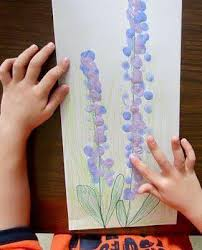 اكمل الصورة باستخدام اصبعك
لون  لعبة التلوين بالاصبع
نشاط